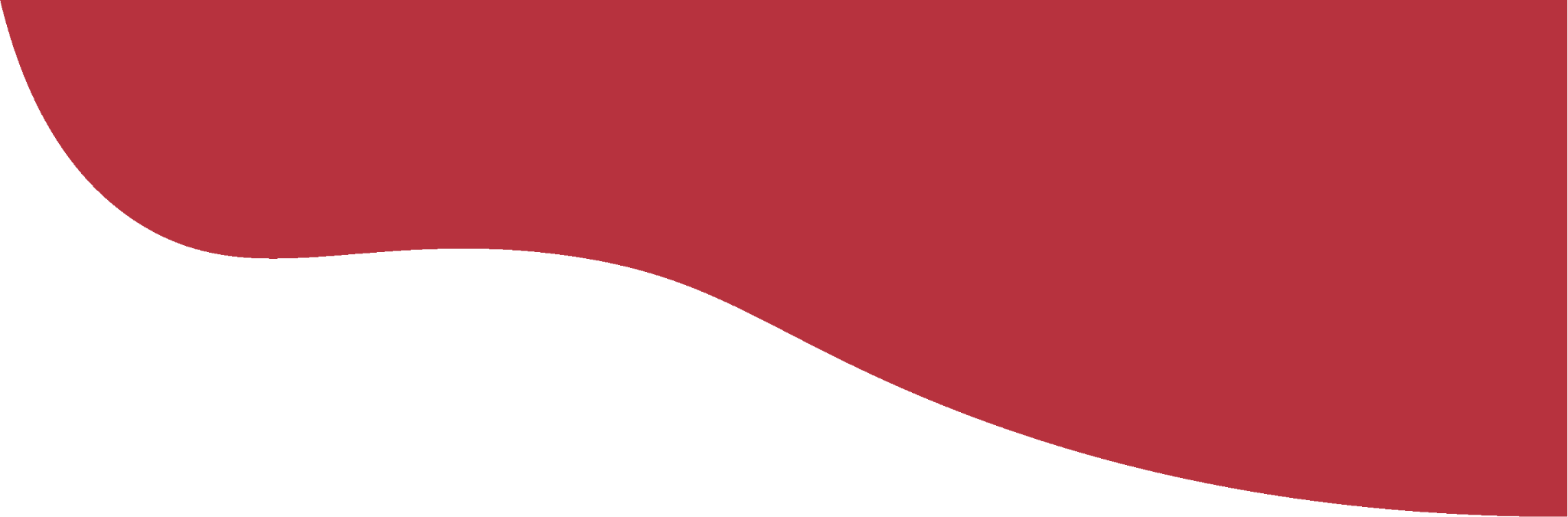 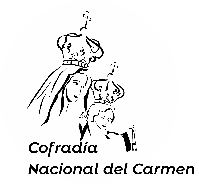 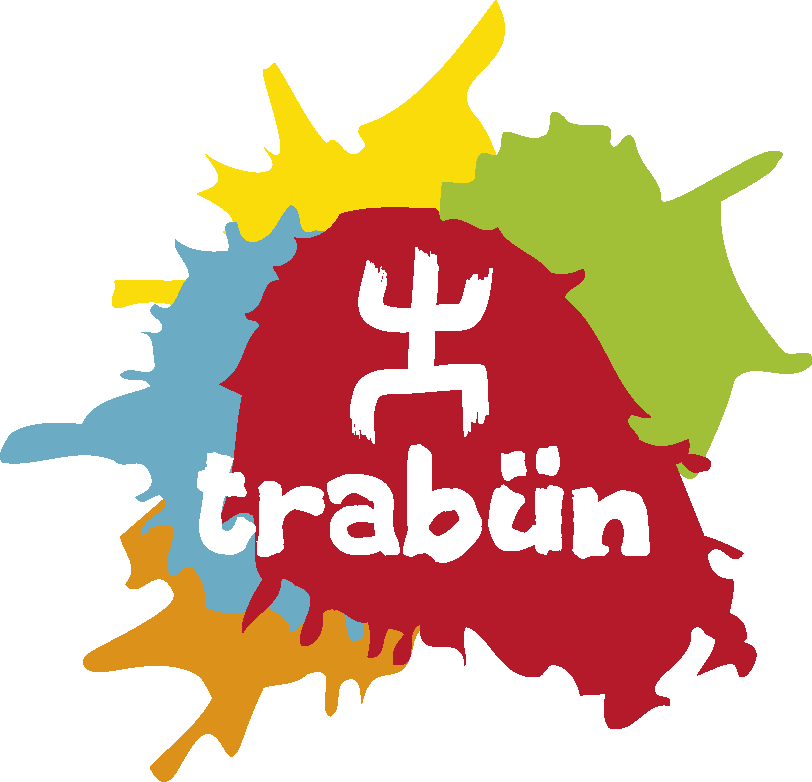 Una Reina para Chile
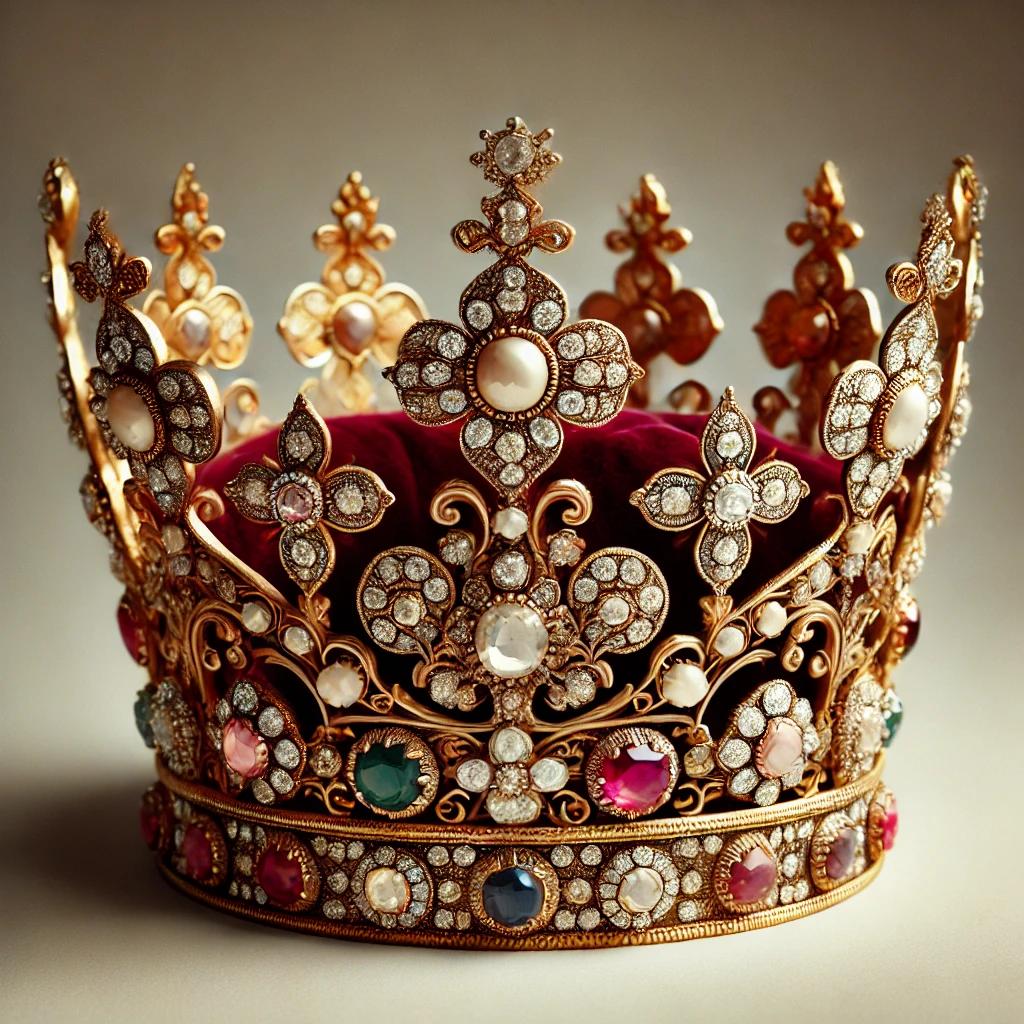 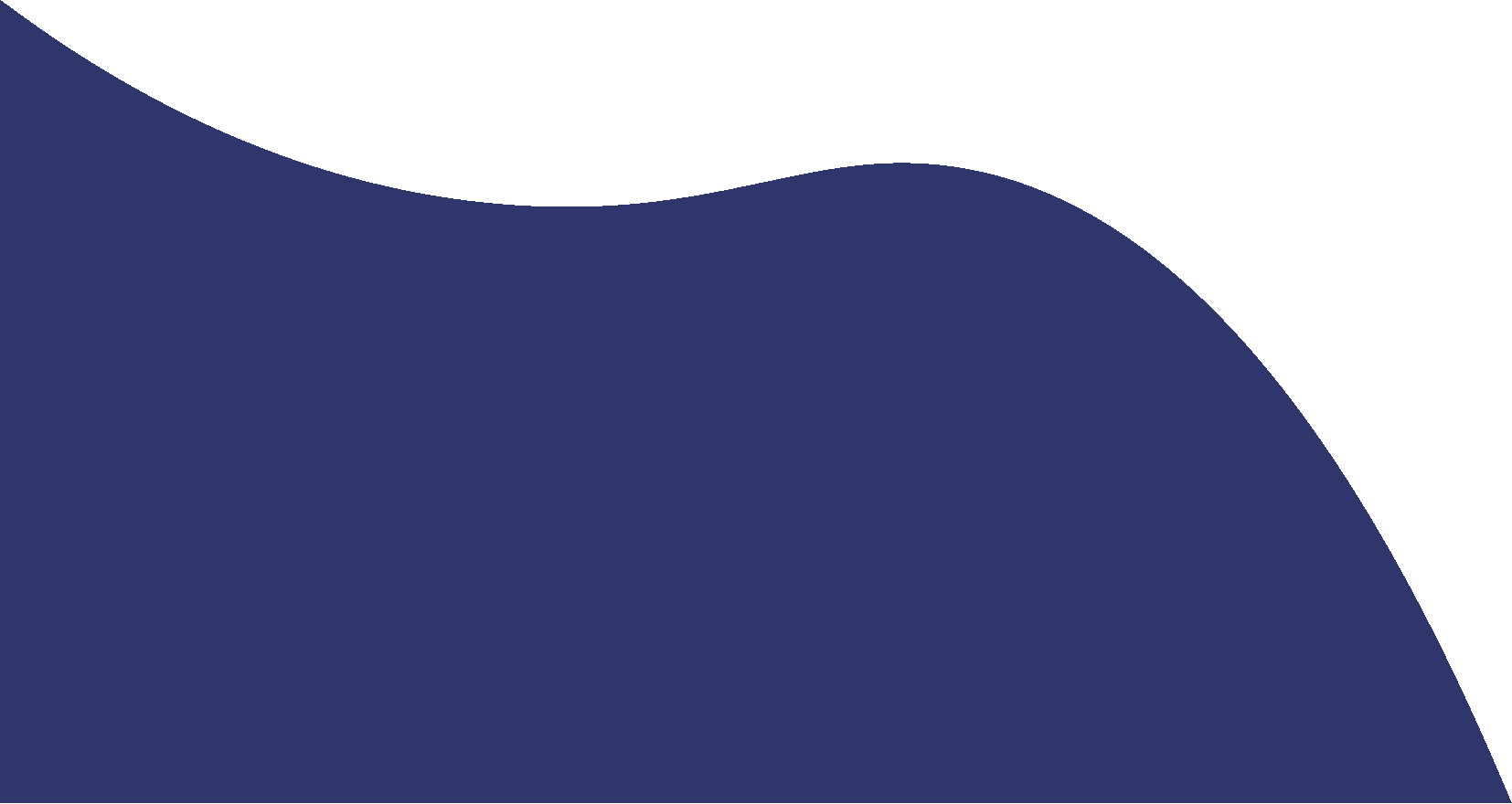 1° y 2° básico
Meta de la clase
¿Por qué Chile nombró Reina a la Virgen del Carmen?
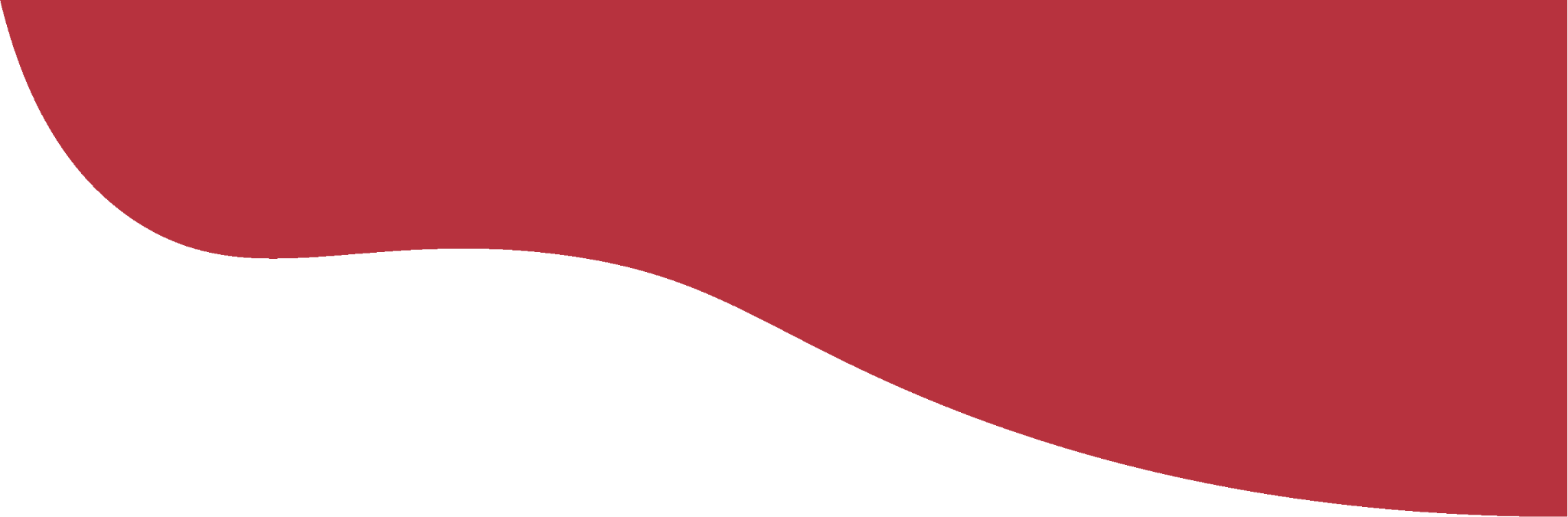 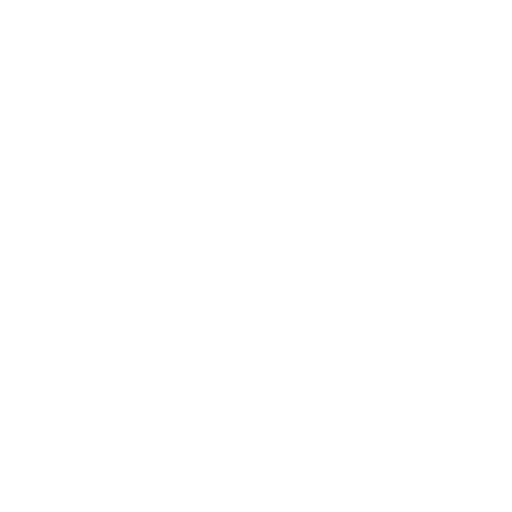 Avemaría
Dios te salve, María,
llena eres de gracia;
el Señor es contigo.
Bendita Tú eres
entre todas las mujeres,
y bendito es el fruto de tu vientre, Jesús.
Santa María, Madre de Dios, 
ruega por nosotros, pecadores,
ahora y en la hora de nuestra muerte. Amén
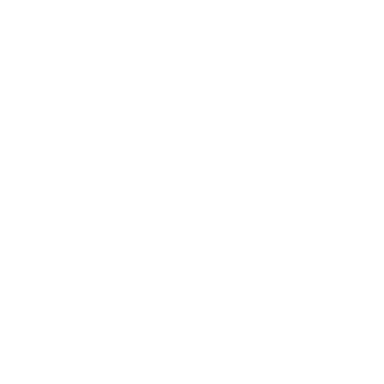 Saludando al rey o reina
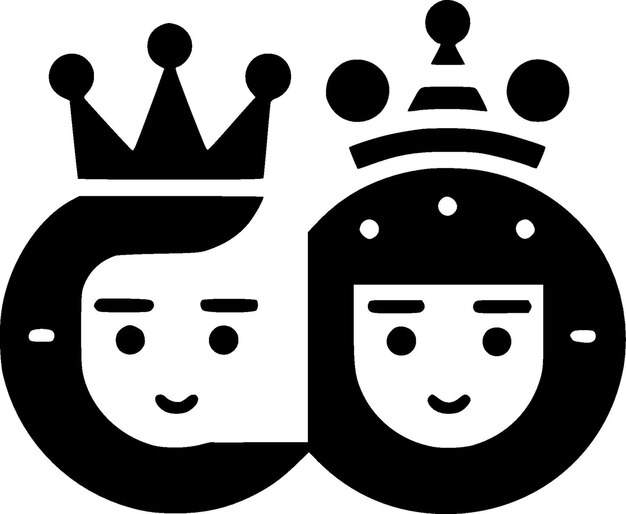 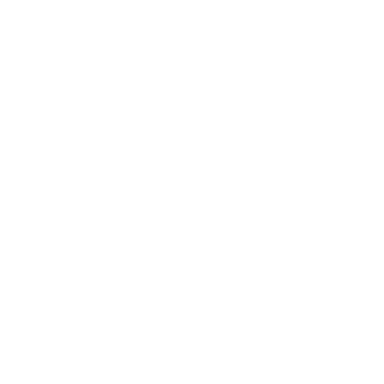 Reflexionemos
¿Por qué creen que las personas saludan a un rey o reina con una reverencia?
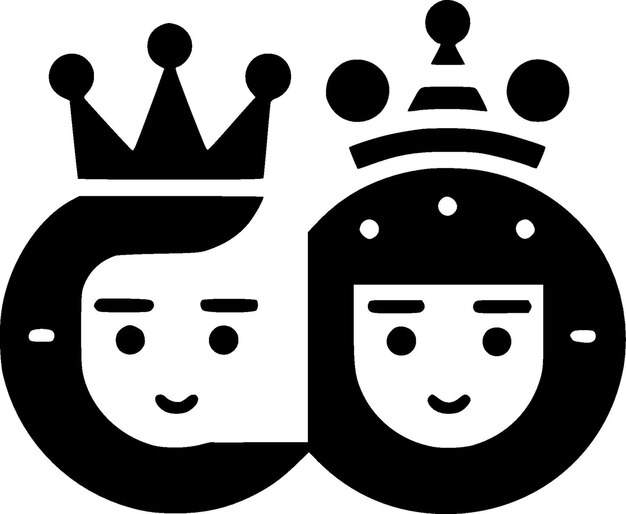 ¿Qué creen que un rey o reina hace por su pueblo?
¿Cómo le demostrarán las personas su respeto al rey o a la reina?
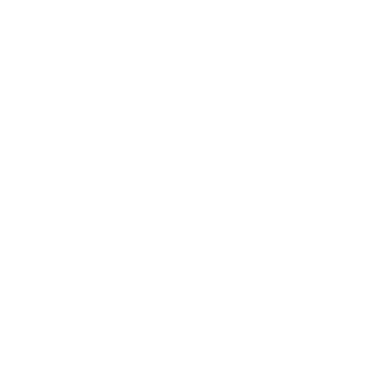 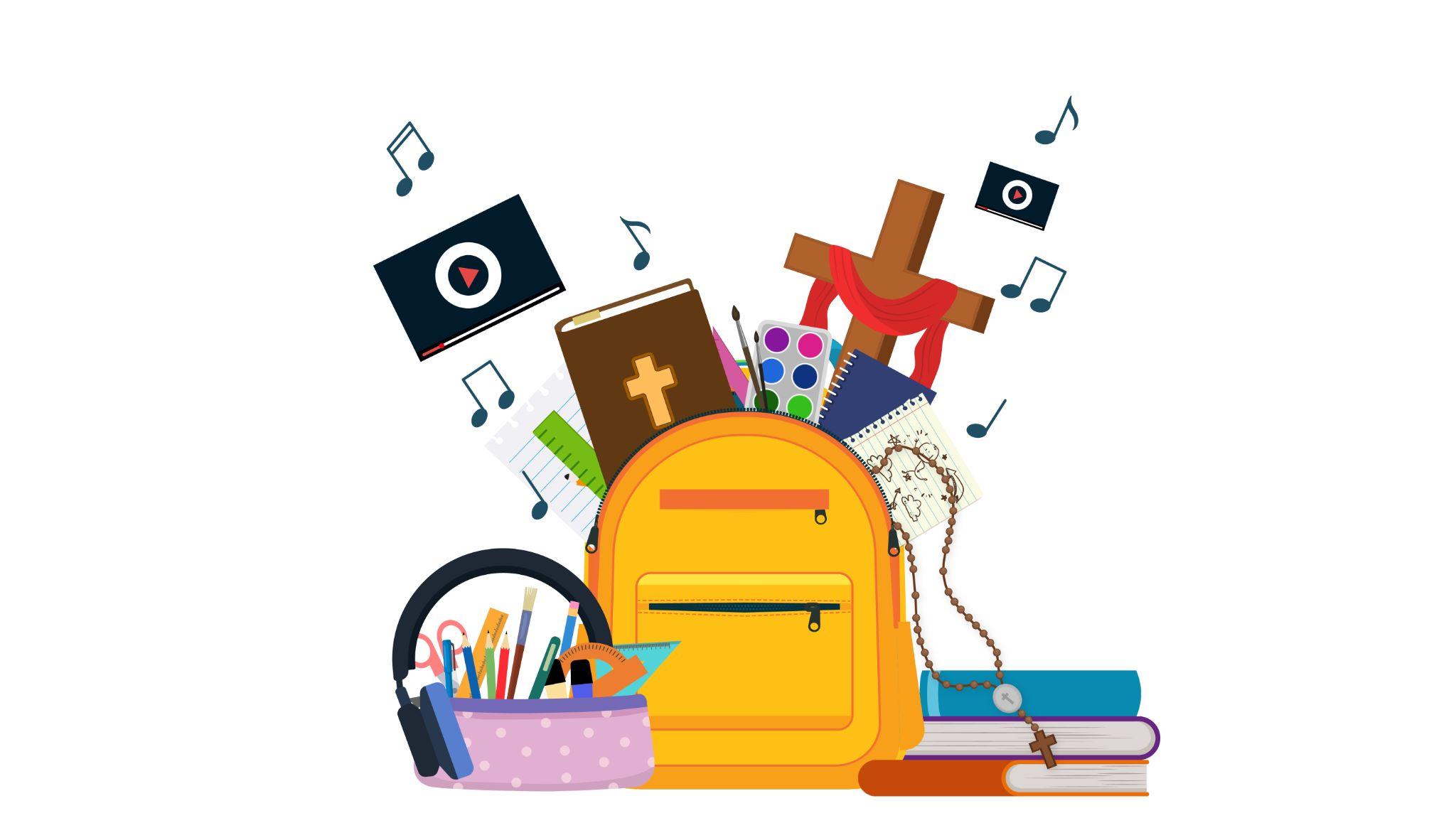 Virgen del Carmen, Reina de Chile
¿Por qué es feriado el 16 de julio? - YouTube
Coronación de la Virgen del Carmen como Reina de Chile
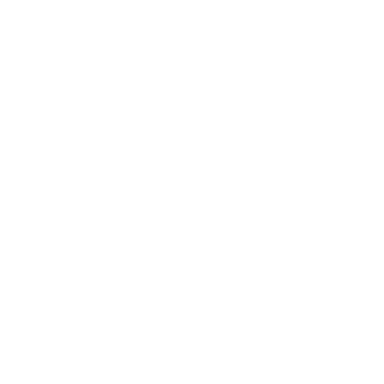 Reflexionemos
¿Por qué en Chile es feriado el 16 de julio?
¿Qué atributo le dieron a la Virgen cuando fue coronada por primera vez?
¿Qué creen que puede hacer esta maravillosa Reina por nuestro país?
¿Qué podrá hacer por cada uno de nosotros?
¡Trabajemos en nuestra ficha!
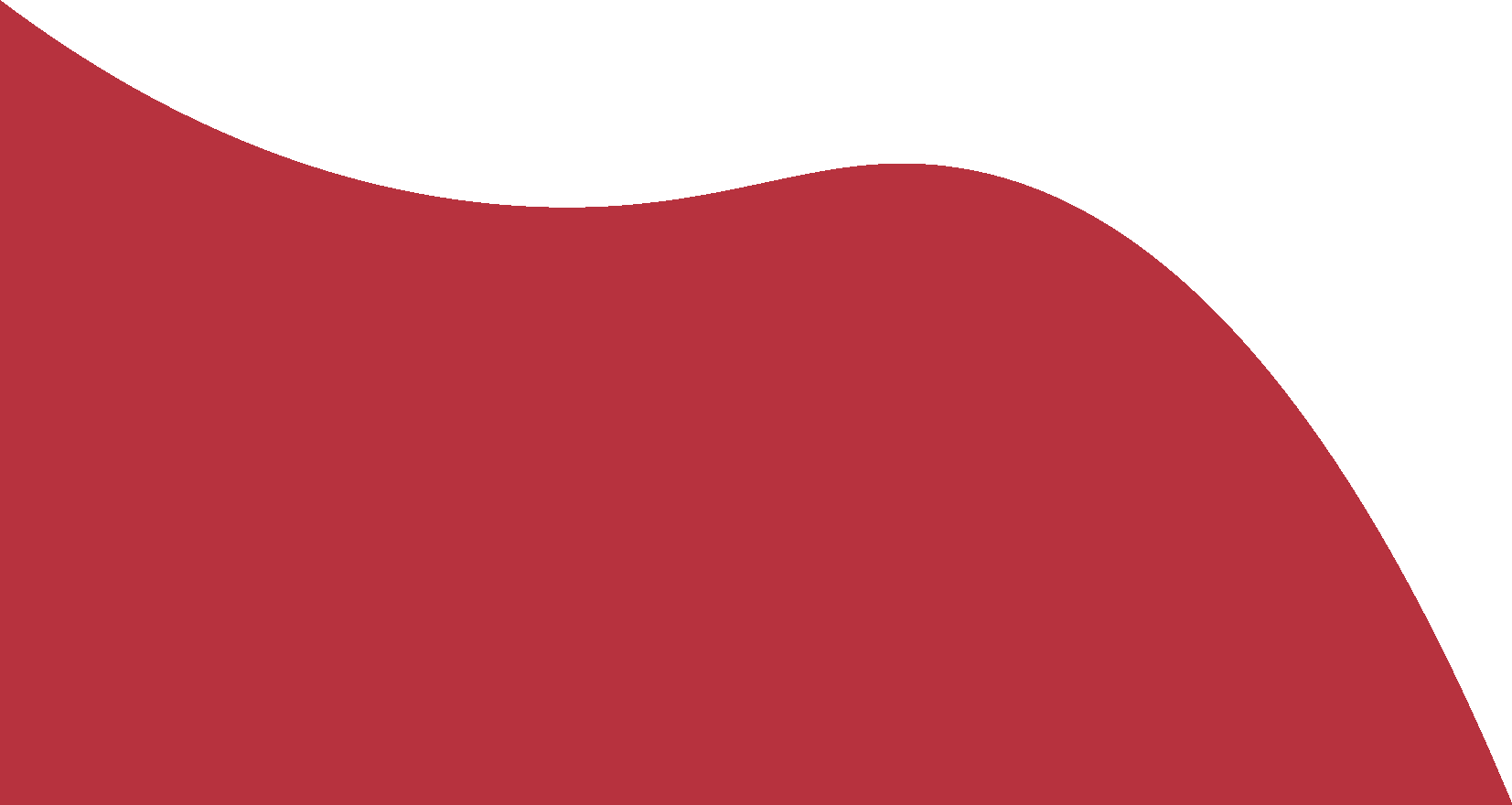 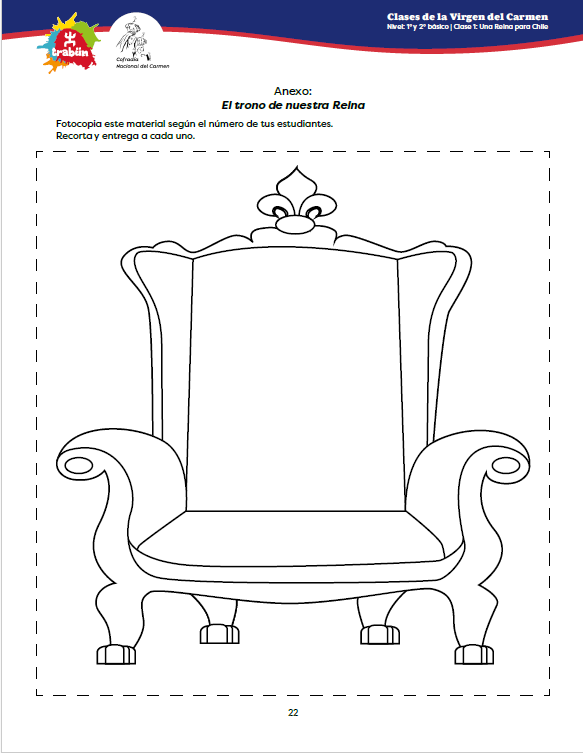 Ficha de trabajo
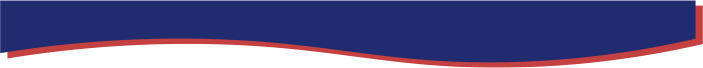 Meta de la clase
¿Por qué Chile nombró Reina a la Virgen del Carmen?
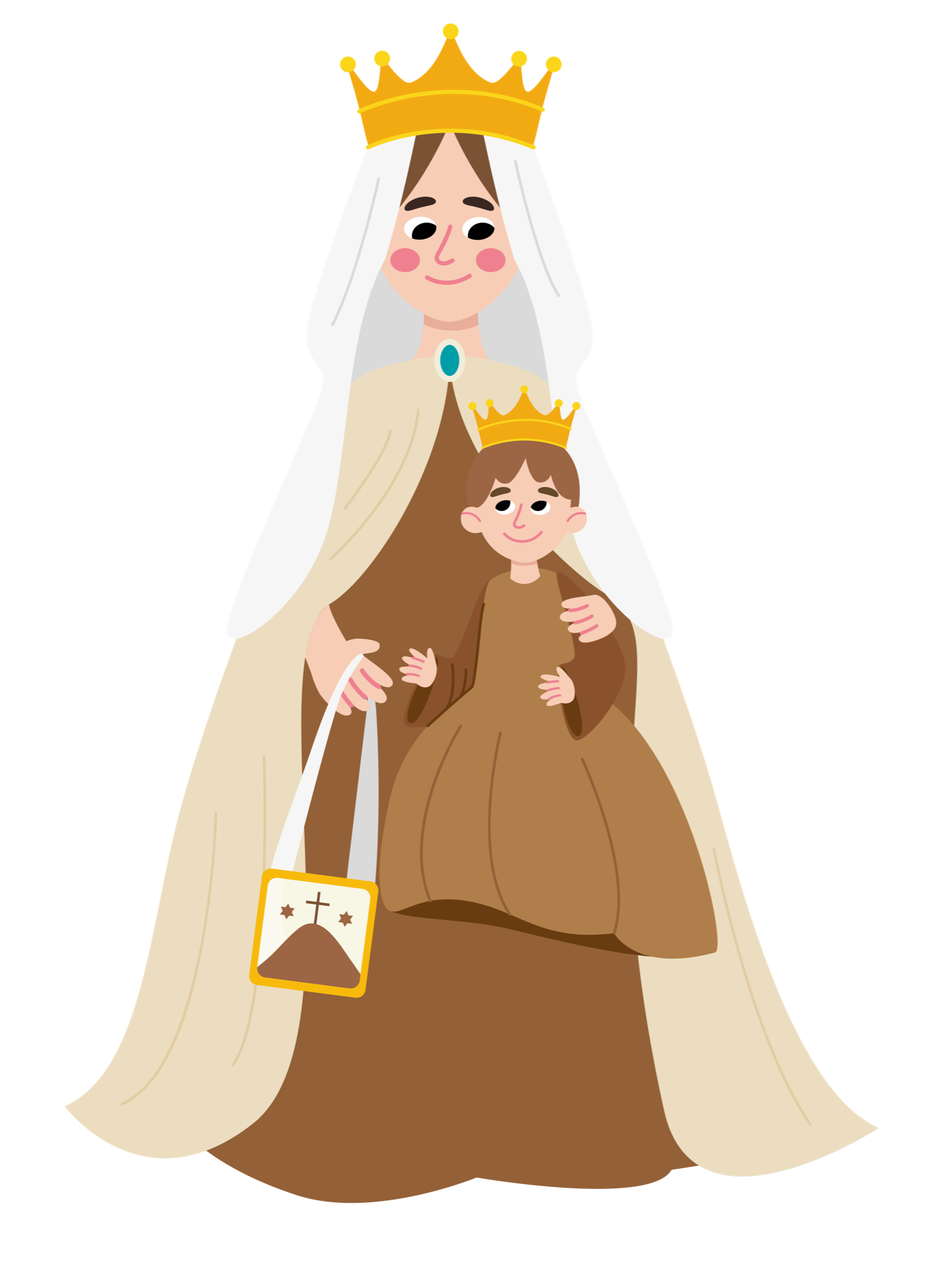